Synergies: Settlement, Integration and Language Learning
Task-based Learning using a MIIO Site in the ESL/FSL Classroom
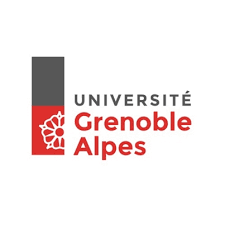 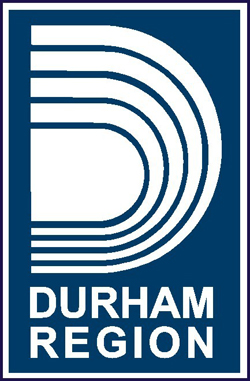 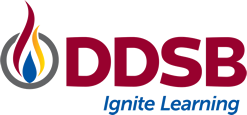 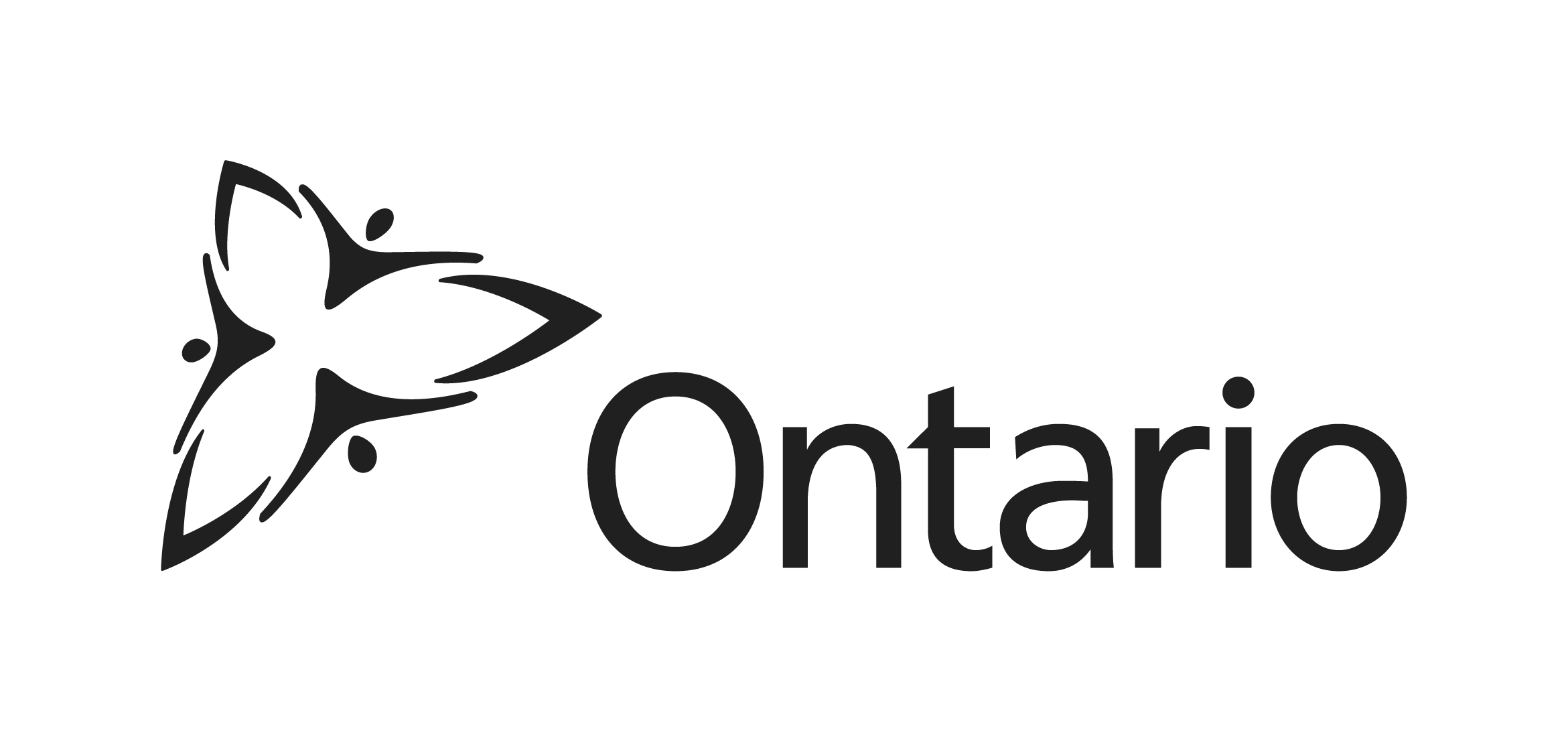 Funded by:
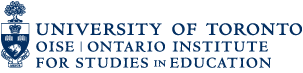 [Speaker Notes: TRAINING FOR INSTRUCTORS

A key element to the success of this project is training for instructors.  As such, a slideshow (shown here) has been developed for that purpose.]
Overview of Training
This training will:
Outline the potential benefits of implementing this project
Highlight the Ontario Immigration Strategy
Provide an overview of municipal immigration portals and ESL/FSL language training for adult newcomers
Demonstrate the synergy that can exist between a municipal immigration portal and ESL/FSL language training
Share the findings from the Region of Durham case study that support this approach
Provide an overview of the action-oriented approach and task-based learning and make connections with the CLB, NCLC, and CEFR
Share practical tools to implement task-based learning using a municipal immigration portal in a language class
Hear instructor and learner voice supporting this project
[Speaker Notes: This training will:
Outline the potential benefits of implementing this project
Highlight the Ontario Immigration Strategy
Provide an overview of municipal immigration portals and ESL/FSL language training for adult newcomers
Demonstrate the synergy that can exist between a municipal immigration portal and ESL/FSL language training
Share the findings from the Region of Durham case study that support this approach
Provide an overview of the action-oriented approach and task-based learning and make connections with the CLB, NCLC, and CEFR
Share practical tools to implement task-based learning using a municipal immigration portal in a language class
Hear instructor and learner voice supporting this project]
Potential Benefits from Implementing this Project
Benefits to learners and the community:
Improving the settlement and integration of newcomer families using the municipal immigration portal
Improving English or French language learning for newcomers

Benefits to instructors: 
Building instructional strategies around task-based learning (evidence-based)
Reflecting on teaching and learning strategies 
Knowing the impact of these strategies on learner proficiency and motivation
[Speaker Notes: As will be seen throughout this presentation, there are many possible benefits in implementing this project both for learners and the community, as well as for language instructors.

Benefits to learners and the community include:
Improving the settlement and integration of newcomer families using the municipal immigration portal
Improving English or French language learning for newcomers

Benefits to instructors include: 
Building instructional strategies around task-based learning (evidence-based)
Reflecting on teaching and learning strategies
Knowing the impact of these strategies on learner proficiency and motivation]
Settlement, Integration and Language Learning in Ontario
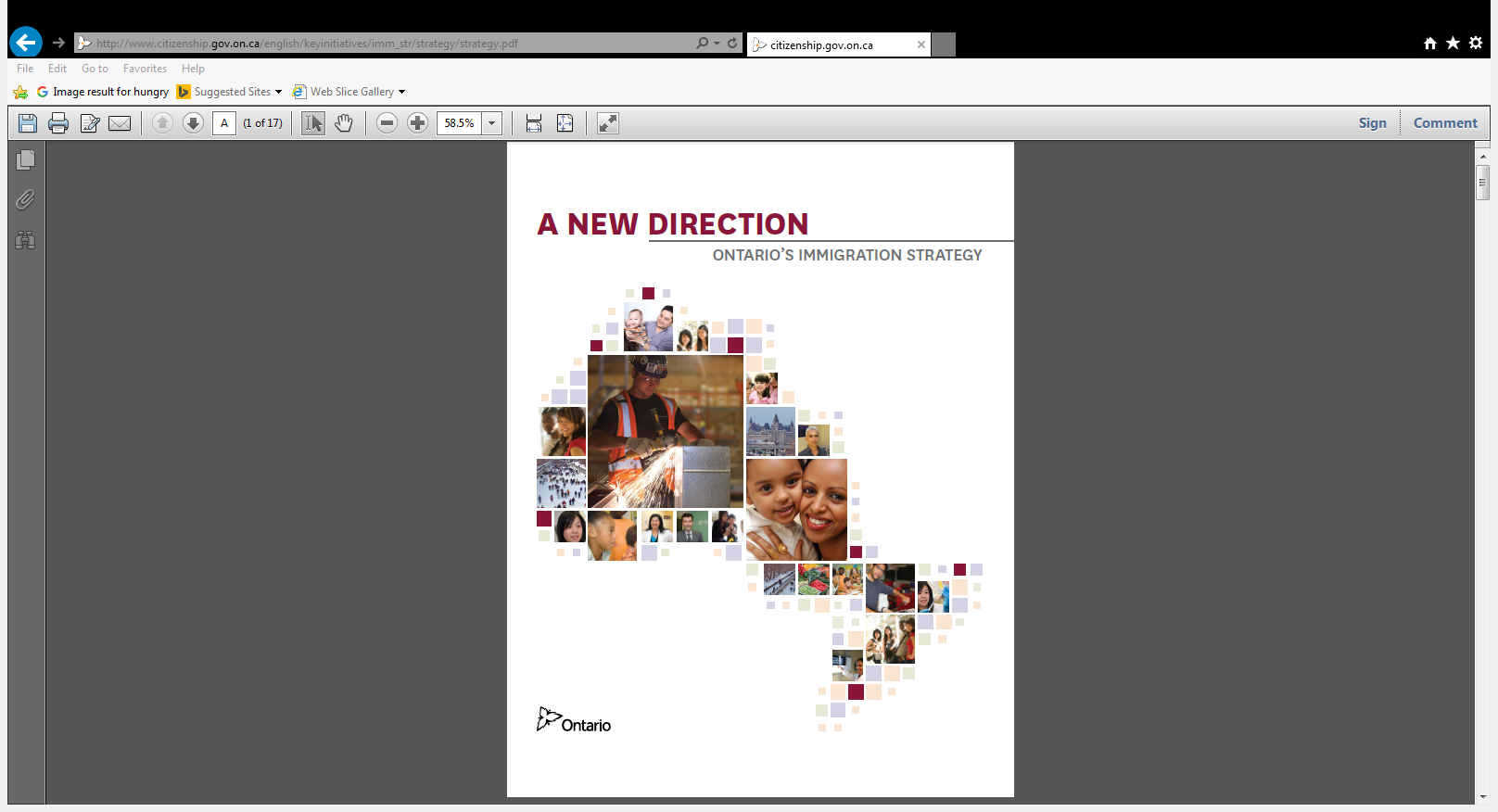 “Ontario is the province of choice for newcomers. Our economic future depends on helping our newcomers integrate successfully into their communities and the workplace. 

We know that when our newcomers succeed, our province succeeds.”

- Ontario Ministry of Citizenship and Immigration
Image source: http://www.citizenship.gov.on.ca/english/keyinitiatives/imm_str/strategy/strategy.pdf
[Speaker Notes: Ontario’s Immigration Strategy is setting the direction for immigration policy in the province of Ontario. We know that the economic future of Ontario depends on the successful integration of newcomers into the community and workplace.  When newcomers are successful, we all benefit.


Link to “A New Direction: Ontario’s Immigration Strategy”: http://www.citizenship.gov.on.ca/english/keyinitiatives/imm_str/strategy/strategy.pdf]
Settlement, Integration and Language Learning in Ontario
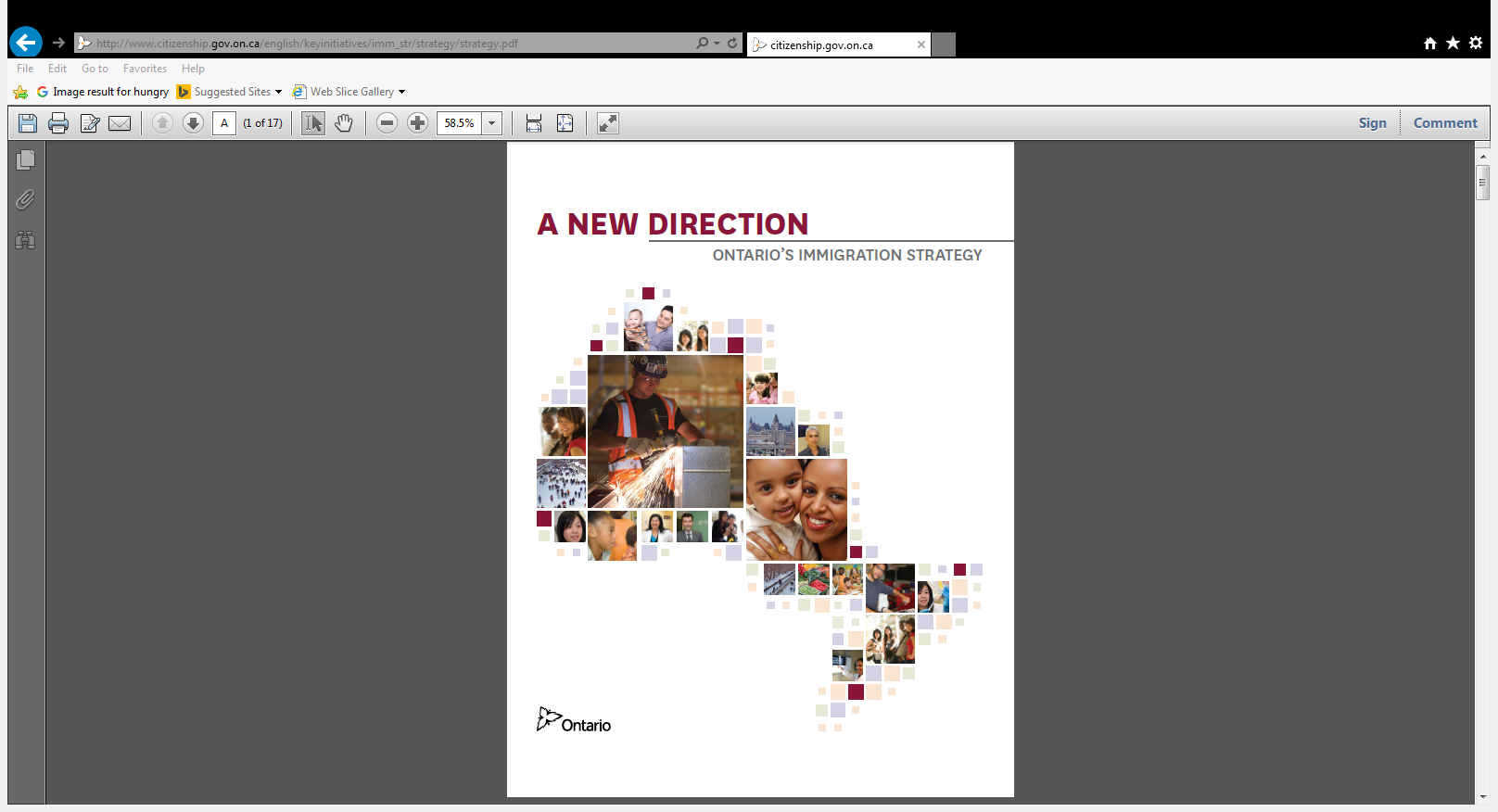 Municipal Immigration Information Online (MIIO) Program – 
Municipal Immigration Portals
ESL/FSL Language Training for Adult Newcomers
Image source: http://www.citizenship.gov.on.ca/english/keyinitiatives/imm_str/strategy/strategy.pdf
[Speaker Notes: As part of Ontario’s Immigration Strategy, many programs have been funded by the Ontario Government to help newcomers successfully integrate into their communities and the workplace, in a variety of sectors, including the Municipal Immigration Information Online (MIIO) Program and ESL/FSL training classes for adult newcomers.

The MIIO Program was established to “increase the online capacity, resources and information provided to immigrants by municipalities” (Grants Ontario).  There are over 35 municipal immigration portals in Ontario. Municipal immigration portals offer one-stop, community-based immigration information, designed to welcome, support, attract and retain newcomers to their communities

ESL/FSL training classes for adult newcomers are offered through local school boards across Ontario to those meeting the eligibility requirements.


Link to information from the Ministry of Citizenship and Immigration on ESL/FSL: http://www.citizenship.gov.on.ca/english/keyinitiatives/language.shtml

Link to MIIO sites (Municipal Immigration Portals) in your community: http://www.ontarioimmigration.ca/en/living/OI_HOW_LIVE_CITIES.html]
Synergies: Settlement, Integration and Language Learning
Municipal Immigration Portals
ESL/FSL Language Training
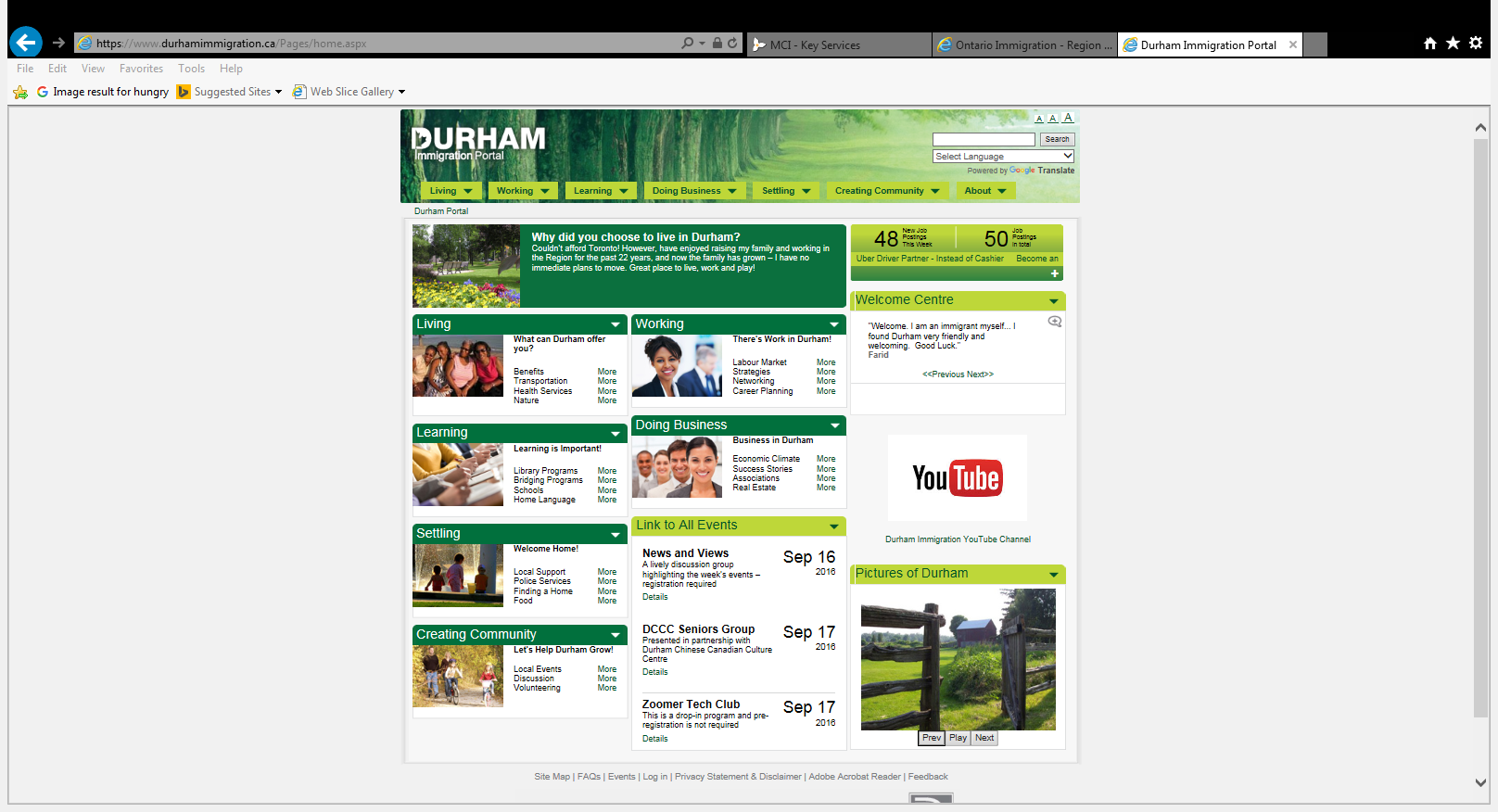 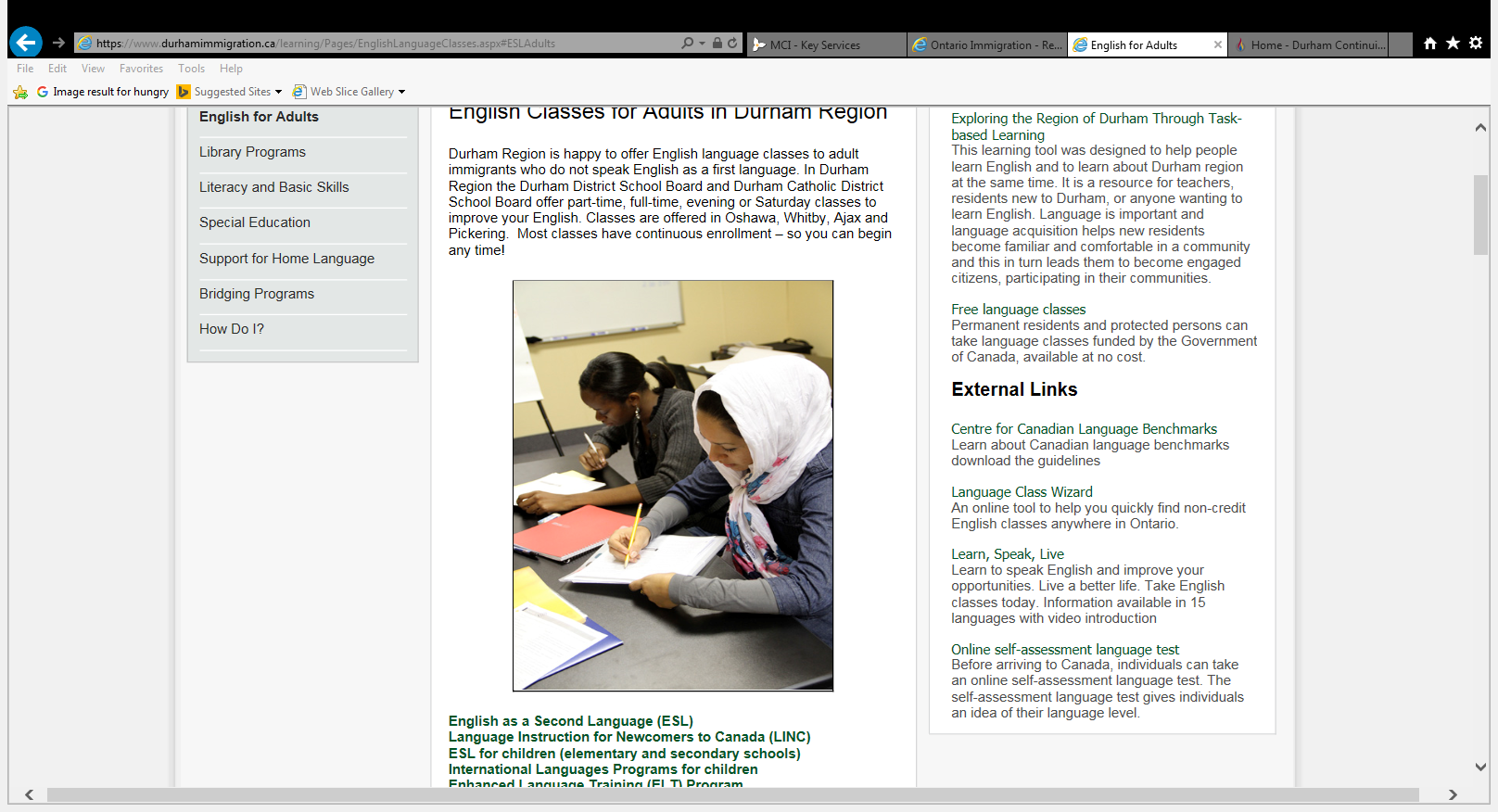 Accelerated Settlement and Integration
[Speaker Notes: The Oxford Dictionary defines Synergy as “the positive benefit that occurs when two or more activities are combined. This means that the resultant combination is in some way superior to the separate entities […]”

There is growing interest in how the relationship between municipal immigration portals and community ESL/FSL language training can create a synergy that can enhance language learning, leading to accelerated settlement and integration for newcomers.]
Settlement, Integration and Language Learning: Findings from Durham Region
Findings from the Durham Region Case Study:
A perceived improvement in the learner’s level of English
An increase in learner confidence speaking English
An increase in learner confidence performing the task (ordering at a restaurant)
An increase in learner familiarity with the Immigration Portal
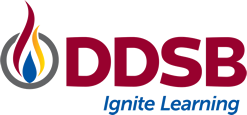 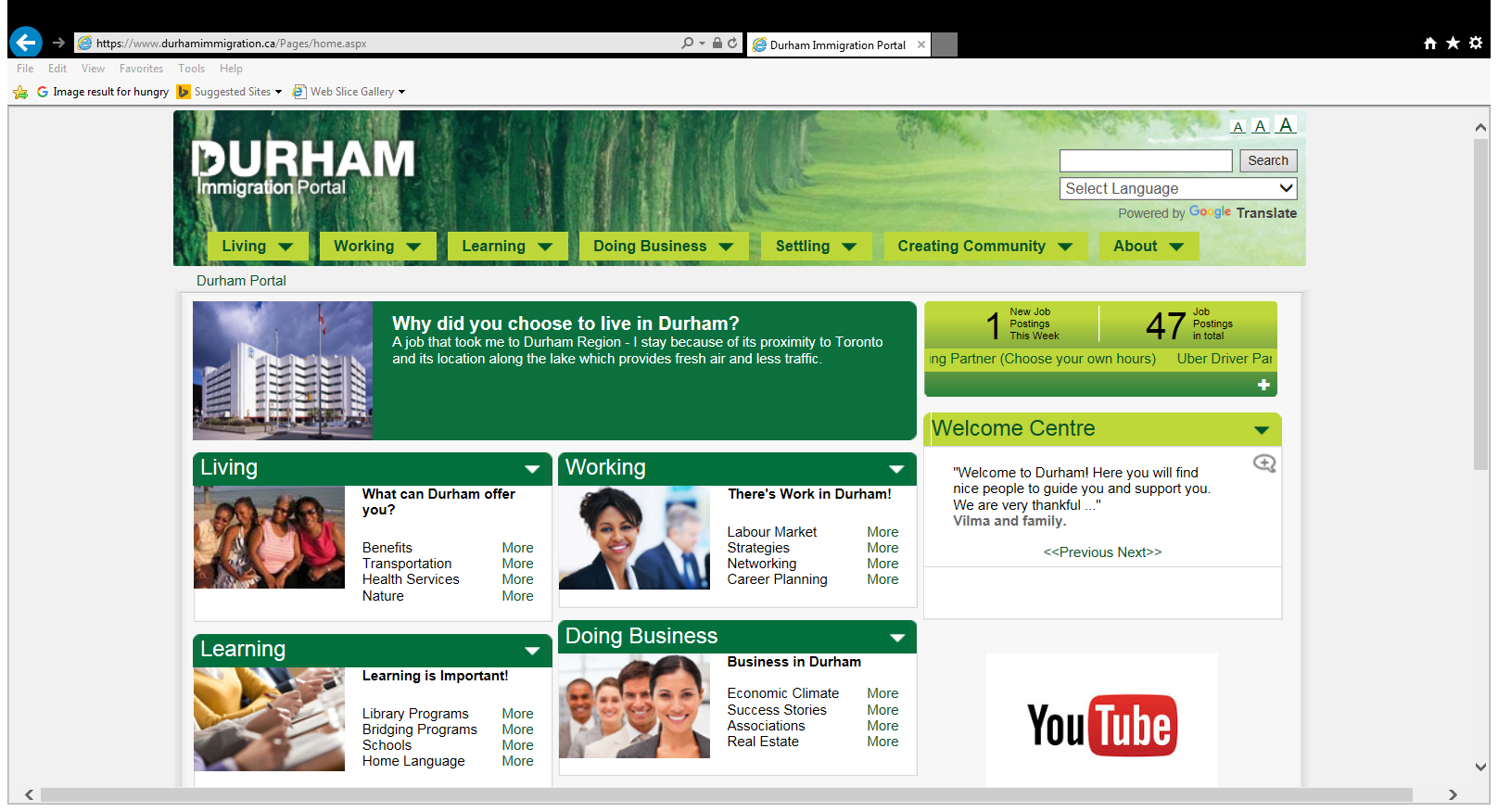 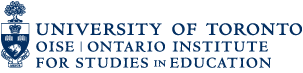 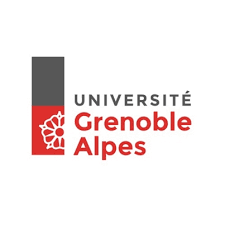 [Speaker Notes: To test whether using an immigration portal as a platform for task-based learning in an ESL/FSL class would enhance settlement and integration, a case study was conducted in the Region of Durham. This case study was a joint partnership between the Regional Municipality of Durham and the Durham District School Board, under the supervision of Dr. Enrica Piccardo of the University of Toronto -  Ontario Institute for Studies in Education (OISE) and the Université Grenoble Alpes. 

The research questions were:
what is the impact of the implementation of task-based learning in the adult ESL classroom, using the language program developed in the Region of Durham?
how does the language program influence newcomers' knowledge and access to services in the Region of Durham (settlement and integration)?
is there any impact on student motivation to learn English and attend English language classes where the learning model is task-based?
is there any impact on confidence levels in English when a task-based learning model is implemented?


The results of this case study were promising.  

Findings included: 
A perceived improvement in the learner’s level of English
An increase in learner confidence speaking English
An increase in learner confidence performing the task (ordering at a restaurant)
An increase in learner familiarity with the immigration portal]
What Role can a Municipal Immigration Portal Play in Language Learning?
Authentic resources and information in the target language such as public transportation schedules and local restaurant menus
Relevant, community-based content, set in the context of everyday life
Information to accomplish a task, such as attending a community event,  joining a recreation activity, getting a health card, voting, and registering for school
The development of essential skills (e.g., digital technology)
[Speaker Notes: Municipal immigration portals can play an important role in language learning, leading to the accelerated settlement and integration of the learner.

Municipal immigration portals offer:
Authentic resources and information in the target language such as public transportation schedules and local restaurant menus
Relevant, community-based content, set in the context of everyday life
Information to accomplish a task, such as attending a community event,  joining a recreation activity, getting a Health Card, voting, and registering for school
The development of essential skills (e.g., digital technology)]
ESL/FSL LearningThe Action-oriented Approach (AOA)
Language learners are ‘social agents’ who use language in order to interact with others and accomplish meaningful tasks
[Speaker Notes: In recent years, there has been a marked shift from learning “about” a language to living a language. This shift in thinking is reflected in the action-oriented approach (AOA), promoted in the Common European Framework of Reference (CEFR).  The AOA views learners are ‘social agents’ who use language in order to interact with others and accomplish meaningful tasks]
ESL/FSL LearningTask-based Learning (TBL)
Tasks are actions performed by the learner(s) using the learner’s competences to achieve a given result
TBL anchors learning in the preparation and performance of a simulated task in the classroom environment, relating classroom activities to real life experiences
[Speaker Notes: Tasks are actions performed by the learner(s) using the learner’s competences to achieve a given result.

TBL anchors learning in the preparation and performance of a simulated task in the classroom environment, relating classroom activities to real life experiences]
Why Task-based Learning in an ESL/FSL Class?
Building the competences necessary to accomplish goals required to settle and integrate effectively within the community, such as buying groceries and speaking to a child’s teacher
Preparing for, and simulating tasks in a safe and supportive learning environment before completing those tasks in the real world
[Speaker Notes: TBL is especially important in an ESL/FSL class for newcomers as it provides the structure to build the competences necessary to accomplish goals required to settle and integrate effectively within the community, such as buying groceries and speaking to a child’s teacher.

TBL allows learners to prepare for, and simulate tasks in a safe and supportive learning environment before completing those tasks in the real world.]
How does this fit with the CLB and the NCLC?
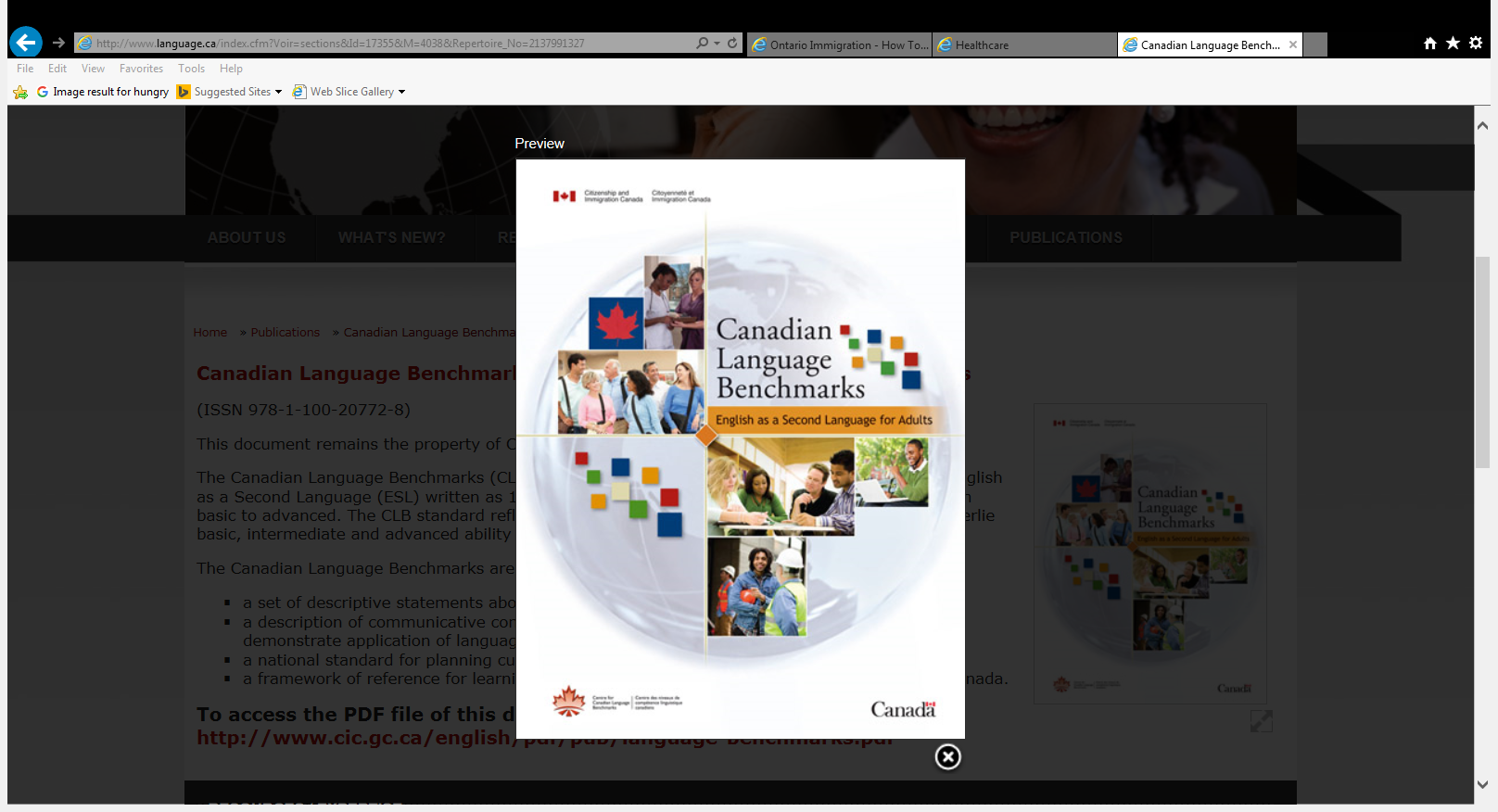 Guiding Principles 
of the CLB and the NCLC

Competency-based

Learner-centred

Task-based

Stress community, study and work-related tasks
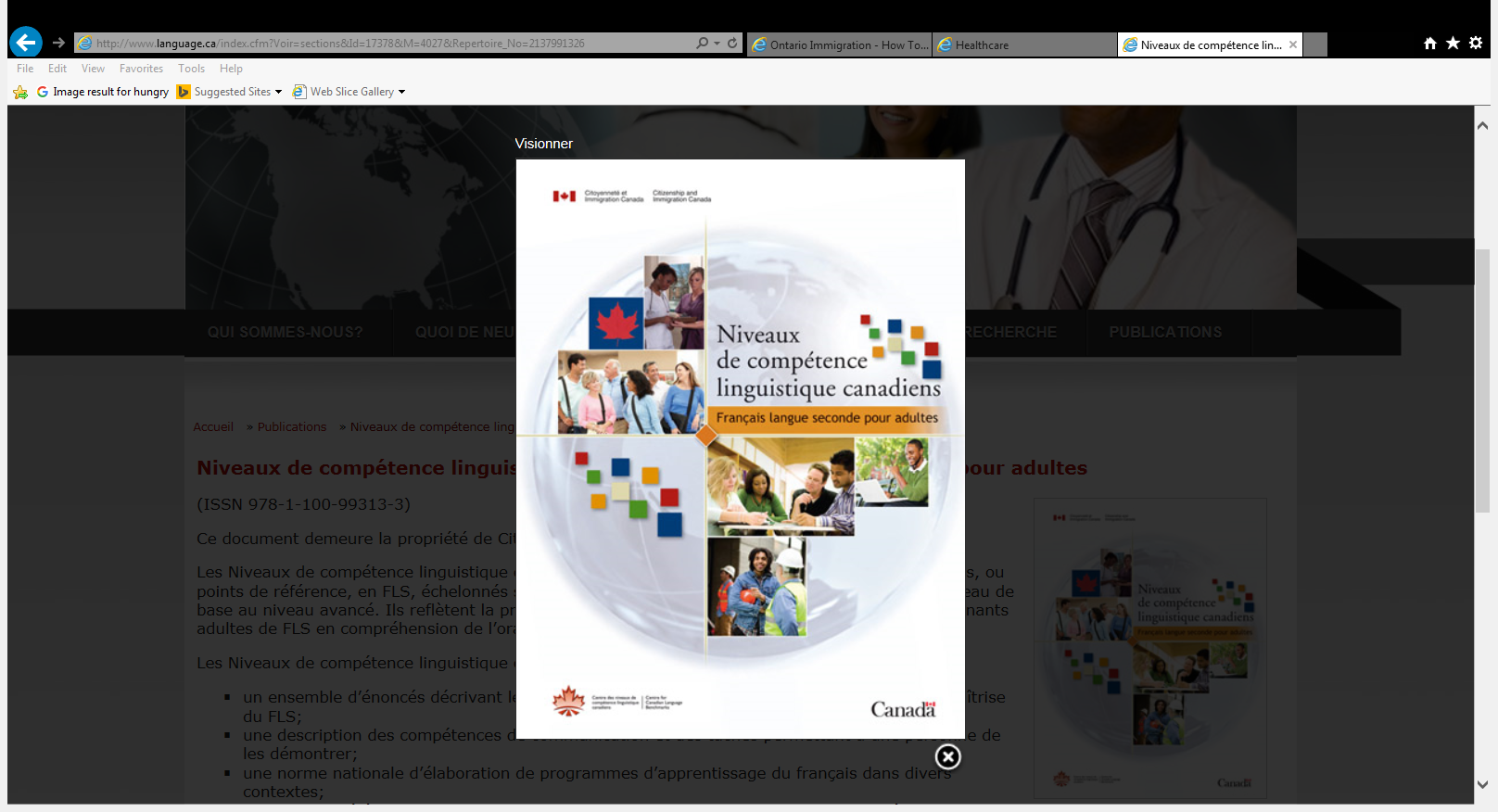 Source: Centre for Canadian Language Benchmarks
http://www.language.ca/
[Speaker Notes: The Canadian Language Benchmarks (CLB) is the national standard used in ESL classrooms for adult newcomers in Ontario and across Canada. It is the framework for learning, teaching, program planning, and assessment of languages in Canada.

The Niveaux de compétence linguistique canadiens (NCLC) is the parallel standard (not a translation) used in FSL classrooms for adult newcomers in Ontario and across Canada.

Both of the above-mentioned standards are anchored in the action-oriented approach and task-based learning.

The core principles of these standards are (CLB, 2012):
Competency-based -“competency statements stress what a learner can do in English. Competencies may be understood as the demonstrable application of knowledge and skills by individual learners”
Learner-centred – “competencies should be embedded in tasks and contexts that are purposeful, relevant, and meaningful to the learner, and tailored to the individual’s abilities and learning styles”
Task-based – “a communicative ‘real world’ instance of language use to accomplish a specific purpose in a particular context”
Stress community, study and work-related tasks – “Language is used in specific social contexts with particular individuals”

Using a municipal immigration portal to support and inform task-based learning directly links to the guiding principles of the CLB/NCLC.]
How does this fit with the CEFR?
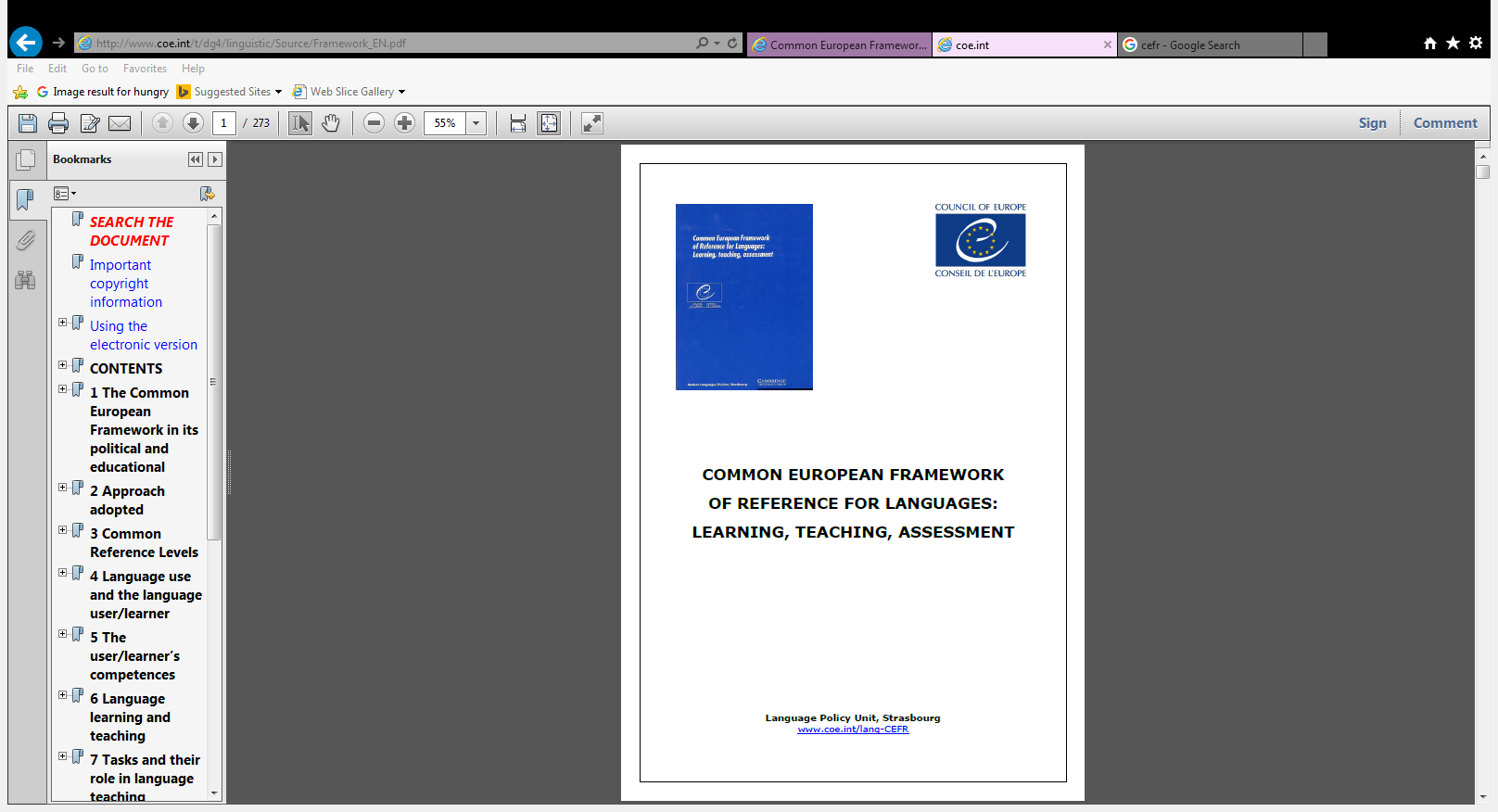 Key Concepts of the CEFR

‘Can do’ Descriptors

Action-oriented Approach

Tasks

Plurilingualism
[Speaker Notes: The Common European Framework of Reference for Languages: Learning, Teaching and Assessment (CEFR) is a framework of reference developed from over twenty years of research.  It is used in over 160 countries throughout Europe and around the world. The CEFR is language neutral and has been translated into 40 languages.

The CEFR has influenced the K-12 Curriculum of Ministries of Education in Ontario and across Canada.

The key concepts of the CEFR include: ‘Can do’ descriptors; the action-oriented approach; task-based learning; and plurilingualism.

‘Can do’ descriptors are statements that describe what a learner can do in the language.

The action-oriented approach views learners are ‘social agents’ who use language in order to interact with others and accomplish meaningful tasks.

“Tasks are actions that are performed strategically by one or more people using their own specific competences to achieve a result” (CEFR, 2001).

Plurilingualism recognizes that different languages are not kept in a separate compartment in our brains. As such, language learners build a linguistic repertory, developing competences and skills that come from learning a language, but also through the synergies between the other languages they know.  For example, knowing French may be helpful in learning Spanish. In an ESL/FSL class, learners should be encouraged to draw on all of their resources, including the languages they already speak, and apply the most effective strategies to accomplish tasks in the target language.

There are many similar principles between the CLB and the CEFR.  In fact, when compared to the CEFR, the CLB was found to have strong concurrent validity.]
A Practice that Makes Sense
[Speaker Notes: Given that task-based learning is a guiding principle of the CLB, the language standard used in language classes for adult newcomers across Ontario, it makes sense to draw upon the content of the municipal immigration portals to develop and perform tasks that are meaningful, purposeful, based on real-life situations, that use authentic resources right from the newcomer’s community]
Creating Action-oriented Tasks for the ESL/FSL Classroom
Checklist:
Learners are ‘social agents’ who use the target language to carry out tasks that have a tangible result
Communication is spontaneous, purposeful, set in the context of everyday life
Scenarios are authentic and promote the use of authentic resources and texts
There is a problem to be solved, an objective to be achieved, or a goal to be accomplished, subject to certain parameters and constraints
Learners are required to draw upon their competences and make choices – to think and act strategically
[Speaker Notes: When building an action-oriented task, the following checklist outlines what elements are needed:

Checklist:
Learners are ‘social agents’ who use the target language to carry out tasks that have a tangible result
Communication is spontaneous, purposeful, set in the context of everyday life
Scenarios are authentic and promote the use of authentic resources and texts
There is a problem to be solved, an objective to be achieved, or a goal to be accomplished, subject to certain parameters and constraints
Learners are required to draw upon their competences and make choices – to think and act strategically]
Creating Action-oriented Tasks for the ESL/FSL Classroom
[Speaker Notes: To create an action-oriented task, begin with the can do statements from the language standard being used in the classroom (i.e., CLB/NCLC, CEFR). Cluster the can do statements in a logical manner to maximize learning.

Reflect upon the needs of the learner to determine what tasks will best support settlement and integration within the community, focusing on relevant, purposeful, real-life scenarios.

Visit your local municipal immigration portal to explore possible authentic resources that will help support the learning needed to perform the task.]
Sample Task – Getting Health Care
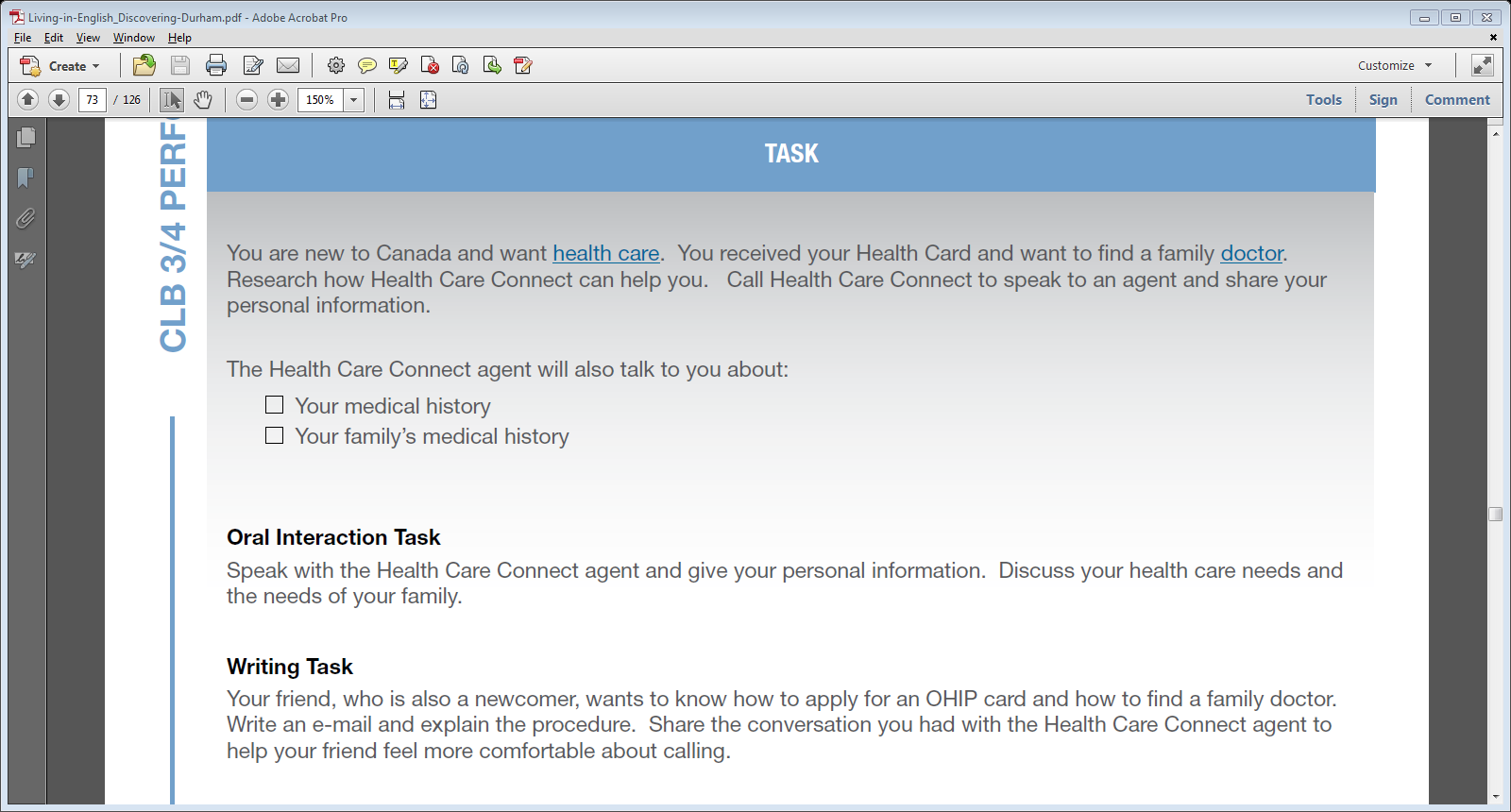 [Speaker Notes: Shown here is a sample task for basic users, working at CLB 3/4 and CEFR A2. The learners would work toward building their knowledge and skills during the learning block to be able to complete the task at the end of the period of instruction.


This task is taken from the document “Exploring the Region of Durham Through Task-based Learning.” This document will be explored later in the slideshow.]
Sample Task – Getting Health Care Activity: Action-oriented Task Checklist
Using the checklist and task provided, identify how this task is action-oriented.
Checklist:
Learners are social agents who use the target language to carry out tasks that have a tangible result and often involve a product
Communication is spontaneous, purposeful, set in the context of everyday life
Scenarios are authentic and promote the use of authentic resources and texts
There is a problem to the solved, an objective to be achieved, or a goal to be accomplished, subject to certain parameters and constraints
Learners are required to draw upon their competences and make choices – to think and act strategically
[Speaker Notes: Provide training participants with the task from the previous slide and the checklist.  Allow participants time to identify the components of this task that make it action-oriented.

Possible answers include:

Learners are social agents who use the target language to carry out tasks that have a tangible result and often involve a product
speaking with an agent to find a family doctor
Communication is spontaneous, purposeful, set in the context of everyday life
Spontaneous – The performance of the task will be spontaneous conversation, with the learner having the competences necessary to complete the task
Purposeful – To get a family doctor
Set in the Context of Everyday Life – Accessing health care is necessary when arriving in a new community
Scenarios are authentic and promote the use of authentic resources and texts
Authentic – All members of a community need to access health care
Authentic Resources – Health Care Connect is an authentic resource that can be accessed to find health care. Learners might also access maps
There is a problem to the solved, an objective to be achieved, or a goal to be accomplished, subject to certain parameters and constraints
Objective to be achieved – Accessing health care
Parameters and restraints – Geographic parameters, possible restraints around the type of doctor needed, based on the health care needs of the family
Learners are required to draw upon their competences and make choices – to think and act strategically
This task would be preformed at the end of a learning block. Learners would have added to their competences through focussed instruction on the topic to be able to successfully complete the task]
Getting Started with Task-based Learning using a Municipal Immigration Portal
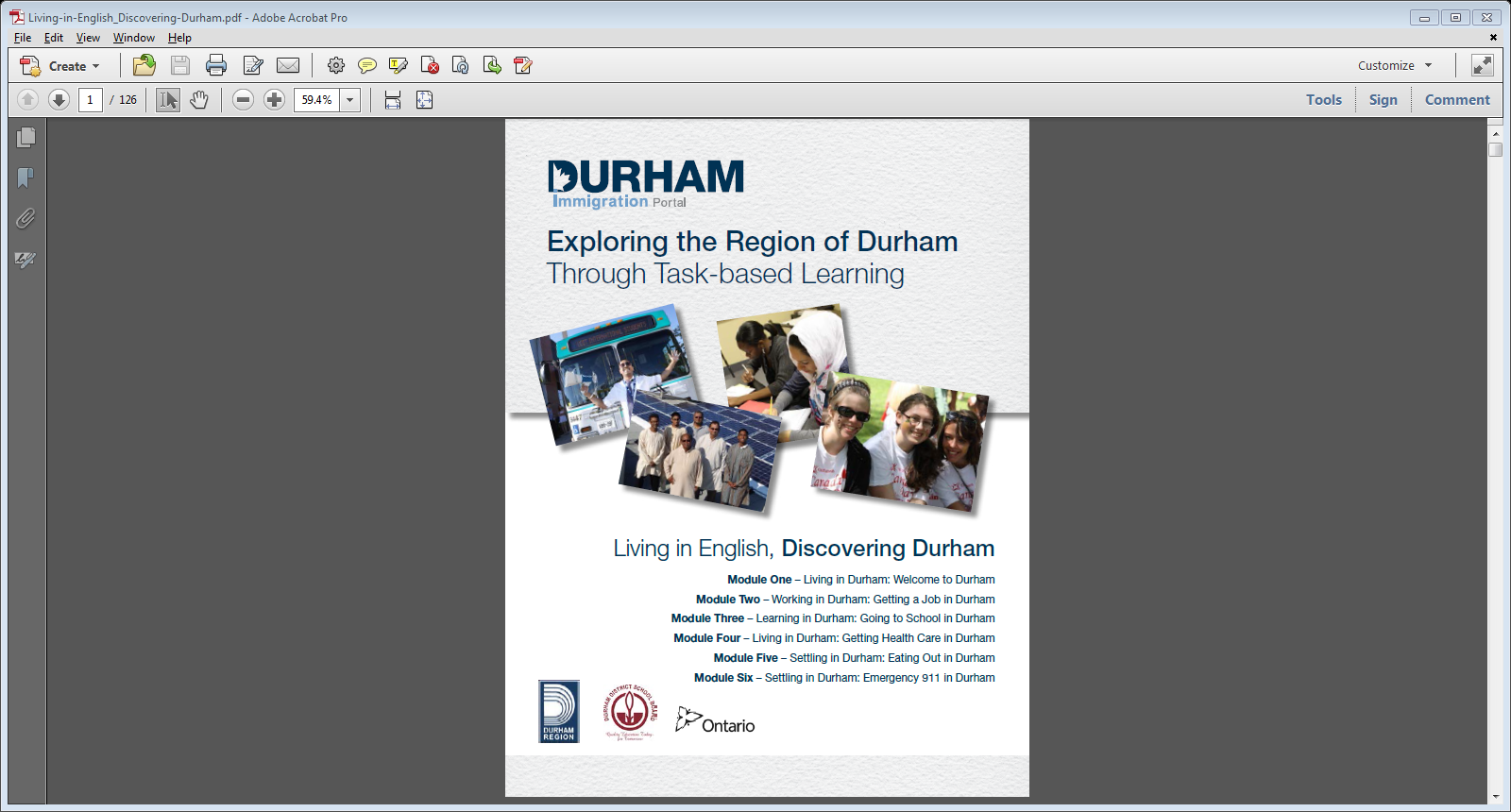 Task Scenarios:

Living in Durham – Welcome to Durham
Working in Durham – Getting a Job In Durham
Learning in Durham – Going to School in Durham
Setting in Durham – Eating out in Durham
Settling in Durham – Emergency 911 in Durham
[Speaker Notes: More sample tasks like the “getting health care” task are available in the document “Exploring the Region of Durham Through Task-based Learning,”  This document was the result of a joint partnership between The Region of Durham and the Durham District School Board. It is available publicly online and can be downloaded from the Durham Immigration Portal. In this document, you will find a series of task examples at various benchmarks/levels that can be easily modified to other municipal immigration portals. This document also provides the CLB Competency Statements/CEFR Can Do Statements and suggests possible learning needed (through instruction in the learning block) to complete the task.


Link to “Exploring the Region of Durham Through Task-based Learning”: https://www.durhamimmigration.ca/learning/Documents/Living-in-English_Discovering-Durham.pdf]
Getting Started with Task-based Learning using a Municipal Immigration Portal
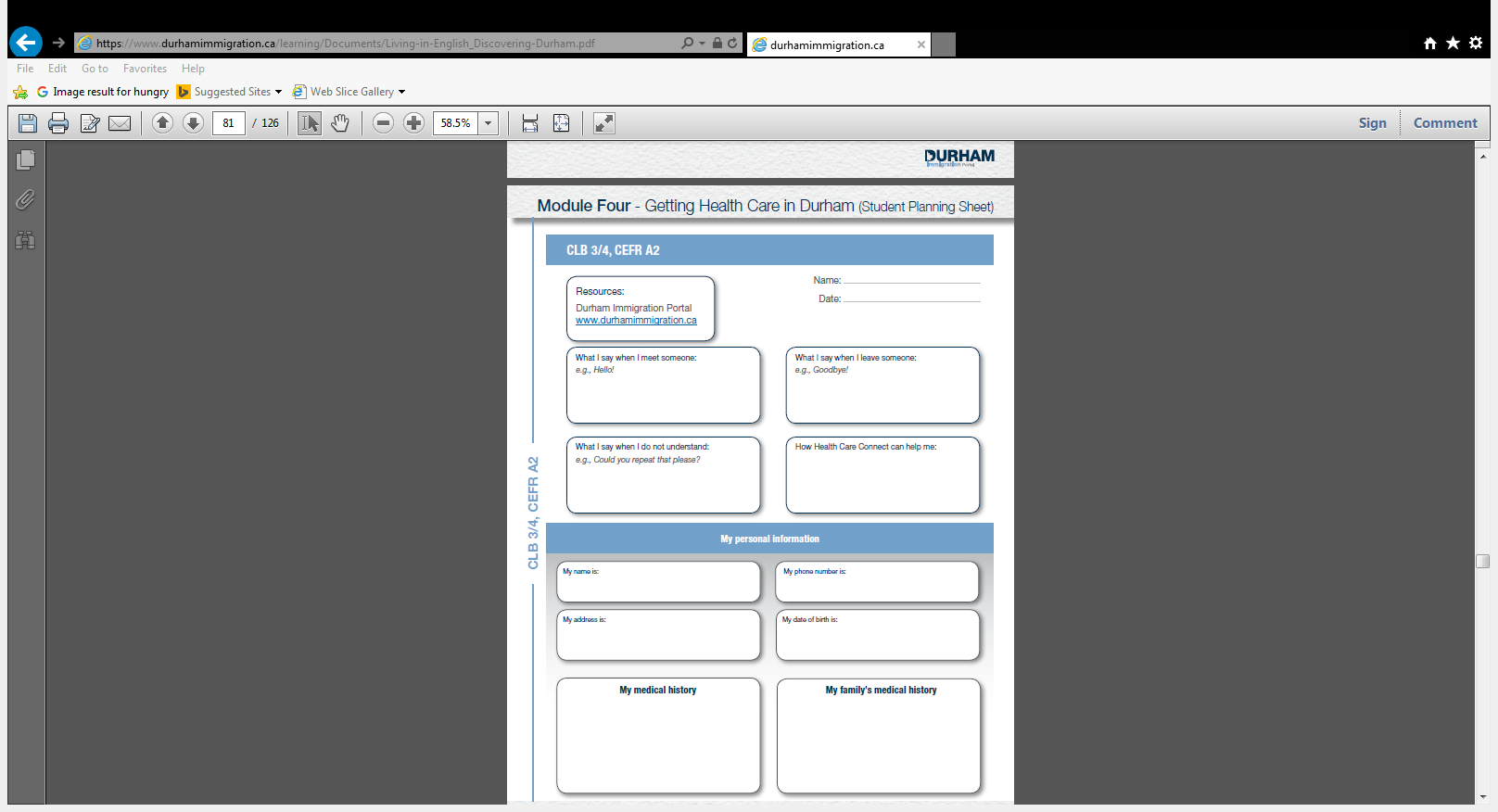 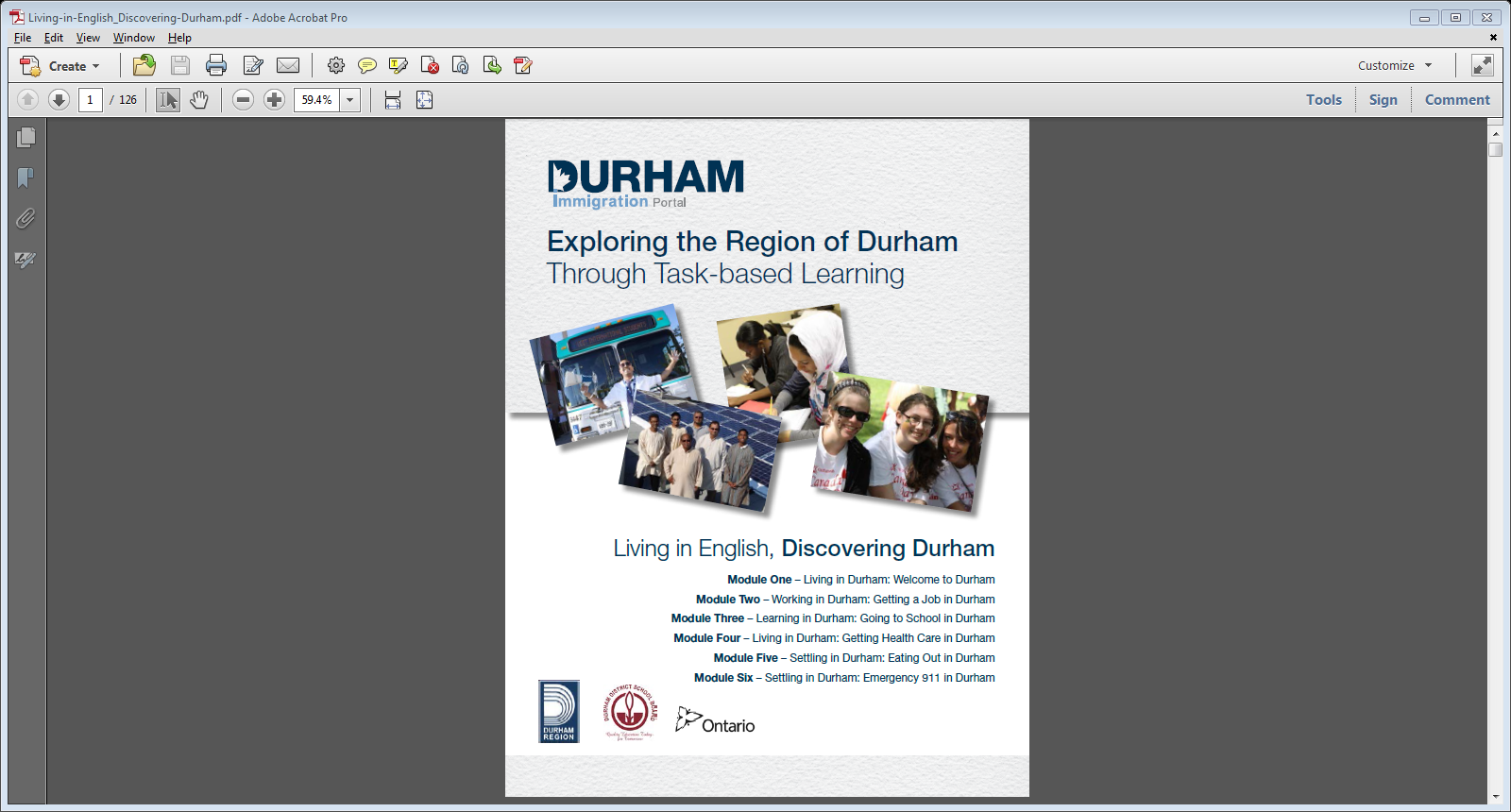 [Speaker Notes: In addition to providing the competency statements/can do statements and suggesting possible learning for the learning block, this document also provides planning sheets for the learner to gather and organise their learning to help prepare for the task.



Link to “Exploring the Region of Durham Through Task-based Learning”: https://www.durhamimmigration.ca/learning/Documents/Living-in-English_Discovering-Durham.pdf

The Student Planning Sheet featured on this slide can be found on page 81 of the above-mentioned document]
Supporting Learners in Completing the Task:Building a Learning Block
Assessment 
for Learning

Assessment 
as Learning



Assessment 
of Learning
Competences
[Speaker Notes: Now that a task has been created, it is necessary to plan backwards, also known as backward design, to build a learning block, always keeping the end (the task) in mind.

A learning block is a unit of study whereby the learners acquire the competences necessary to complete the task.  The culmination of the learning block is the performance and assessment of the task.  For example, a learning block might be based on the task “ordering at a restaurant.”  During the learning block, students would work towards being able to complete the task of ordering at a restaurant by participating in a variety of communicative learning activities, such as reading menus, practising expressions of politeness, greetings and leave-taking, to build their knowledge and skills. 

Various forms of assessment would occur throughout the learning block to improve learning.

While learners are preparing for the task through various communicative activities, assessment for learning would occur.  In this kind of assessment, learners are provided with timely, descriptive feedback to identify where they are, and what they need to do next to improve their performance. Instructors would also use this information to identify gaps between where the learners are, and where they need to be to perform the task successfully and would adjust their programming accordingly.

Assessment as learning would also occur during the learning block.  Assessment as learning helps students to become “independent, autonomous learners who are able to set individual goals, monitor their own progress, determine next steps, and reflect on their thinking and learning.” (Growing Success, 2010)

Assessment of learning (evaluation) occurs most often towards the end of the learning block.  During this kind of assessment, the learner demonstrates what he/she has learned/can do. The performance of the task at the end of the learning block is an example of assessment of learning.]
Supporting Learners in Completing the Task:Building a Learning Block - Sample
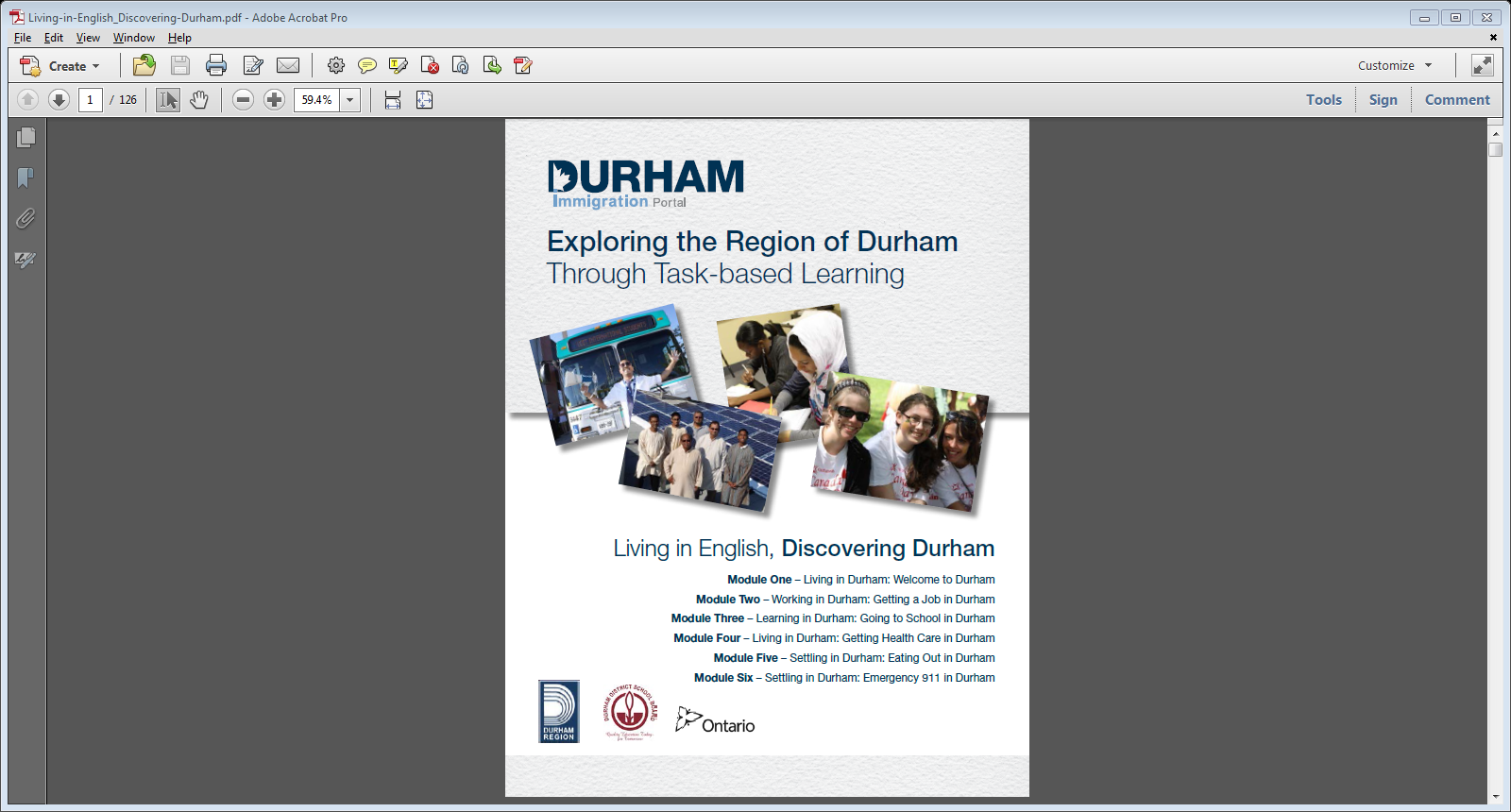 TASK (CLB 3/4 / CEFR A2):
Find a restaurant in Durham and take a friend there for dinner. Look at the menu and order your meal from the waiter/waitress. You both want a drink, a starter, a main course and a dessert. Unfortunately, you only have $30.00 each. Don’t forget about taxes and a tip! The waiter/waitress
will ask you these questions:
How are you today?
Are you ready to order?
What can I get for you?

After your meal, ask the waiter for the bill and make sure that the total cost is less than $60.00 for you and your friend.

Oral Interaction Task
Order dinner at a restaurant on a limited budget.

Writing Task
Send an email to another friend to tell him/her about your meal. Describe the restaurant and the service and suggest that one day you eat there together.
Competences
[Speaker Notes: Provided here is a sample of a task, taken from Exploring the Region of Durham Through Task-based Learning.  With the direction of the can do statements from the CLB / NCLC CEFR, think about what competences might be needed for the learner to complete the task. Those competences would be developed through the course of the learning block through a series of purposeful communicative activities. Assessment would happen regularly through the course of the learning block to support the learner in completing the task.  Once the learner has acquired the necessary skills, the learner would be ready to perform the task.

Possible answers might include:
Listening
Recognition of formal and informal greetings, leave-takings, goodwill expressions
Listen and respond to common expressions used in a restaurant
Speaking
Greetings, leave-takings, and small talk phrases
Appropriate polite expressions
Reading
Locating a menu on the internet
Getting basic information from a restaurant menu
Identifying headlines and prices
Finding details on a bill and paying the right amount, including tip
Writing
Writing greetings, leave-takings and short simple messages
Writing an email to a friend to describe a restaurant, a meal and the service received




Link to “Exploring the Region of Durham Through Task-based Learning”: https://www.durhamimmigration.ca/learning/Documents/Living-in-English_Discovering-Durham.pdf]
Supporting Learners in Completing the Task:Building a Learning Block - Sample
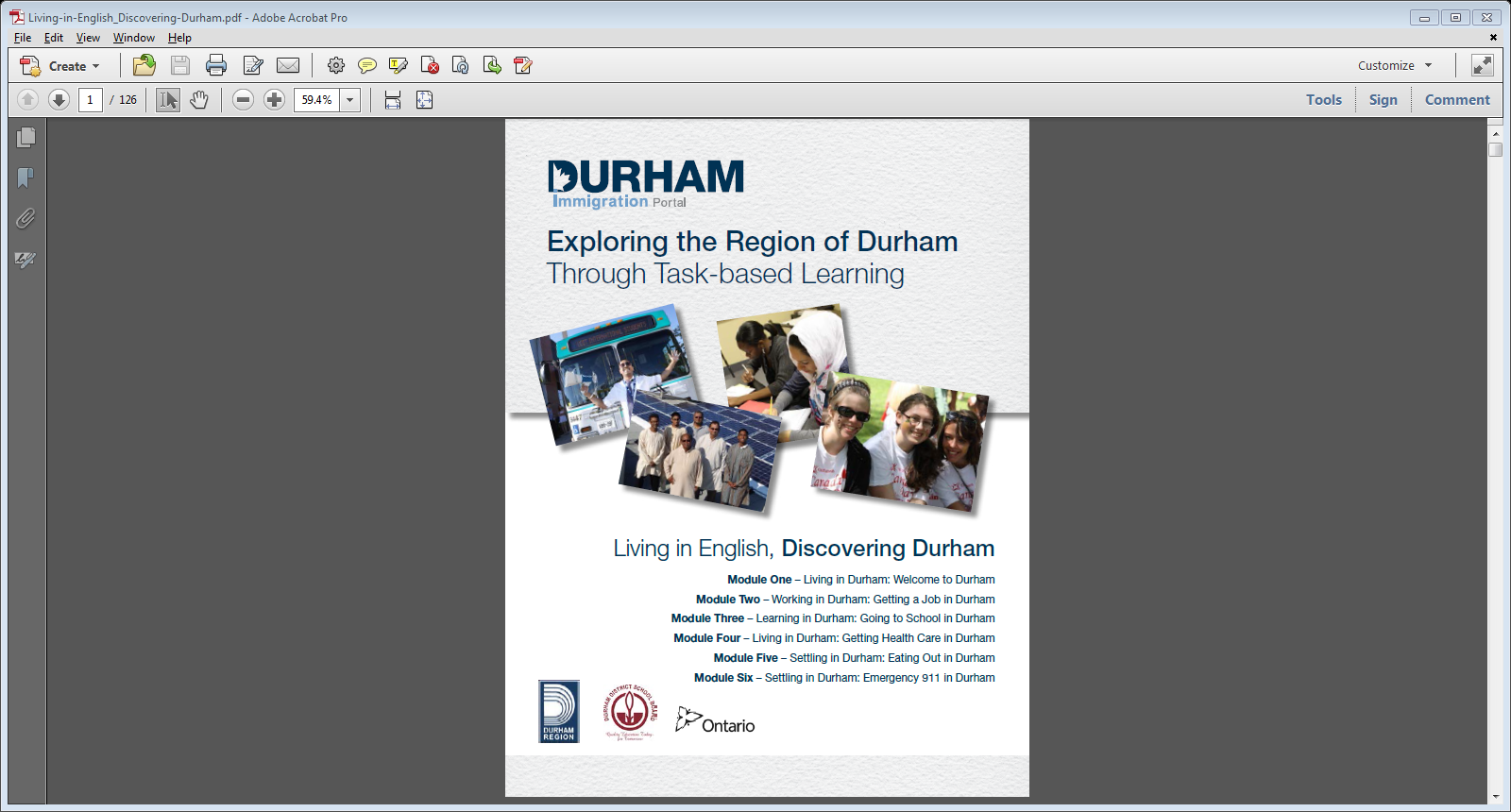 TASK (CLB 3/4 / CEFR A2) 
Possible Communicative Activities:
Reading menus
Role play
Inside/Outside Circle to practise greetings, leave taking and goodwill expressions
Calculating tip
Exploring international food
Class survey on food preferences
Food safety (Dine Safe)
Practising expressions of politeness
Interactive PPT to build vocabulary
Understanding a restaurant bill
Competences
[Speaker Notes: Here are examples of possible communicative activities to build the competencies necessary to complete the task.


Sample communicative activities can be found in the Synergies project guide.

Link to “Exploring the Region of Durham Through Task-based Learning”: https://www.durhamimmigration.ca/learning/Documents/Living-in-English_Discovering-Durham.pdf]
Voice – Instructors
“I stayed more focused [in lesson planning]. I kept coming back to the question, how is this going to help my students perform the task?”

“Learning was impacted because lesson planning was improved. So, it was more directed for the students so they could focus on exactly what was needed to perform the task.”


“My advice would be to embrace task-based learning. […] When they’re up and about and they’re doing things, and they’re not just sitting there copying anything, but they are doing the actual task/activities, they learn better that way I think and it’s something that they can go and practise on the outside. So I would say, embrace it, use it more in your class, and it will benefit your students greatly.” (ESL Instructor)
[Speaker Notes: Here are some of the thoughts from Durham District School Board instructors who participated in this project:]
Voice – Language Learners
[Speaker Notes: Here are the thoughts of CLB 3/4 learners from Durham District School Board who participated in this project:]
For more detailed information on this project, please visit 
www.dce.ca
References
Centre for Canadian Language Benchmarks. (2012). Canadian Language Benchmarks: English as a Second Language for Adults. Ottawa: Citizenship and Immigration Canada. Retrieved from http://www.language.ca/index.cfm?Voir=sections&Id=17355&M=4038&Repertoire_No=2137991327

Centre for Canadian Language Benchmarks. (2012). Niveaux de compétence linguistique canadiens: Français langue seconde pour adultes. Ottawa: Citizenship and Immigration Canada. Retrieved from http://www.cic.gc.ca/francais/pdf/pub/competence-linguistique.pdf

Council of Europe (2001). Common European Framework of Reference for Languages: Learning, Teaching, Assessment. Strasbourg: Language Policy Unit. Retrieved from http://www.coe.int/t/dg4/linguistic/Source/Framework_EN.pdf

Durham Immigration Portal. (2016). Retrieved from https://www.durhamimmigration.ca/Pages/home.aspx

Grants Ontario. (2015). Municipal Immigration Information Online. Retrieved from http://www.grants.gov.on.ca/GrantsPortal/en/OntarioGrants/GrantOpportunities/OSAPQA005152

Hunter, D. & Collins, G.(2013). Exploring the Region of Durham through Task-based Learning: Living in English, Discovering Durham. Retrieved from https://www.durhamimmigration.ca/learning/Documents/Living-in-English_Discovering-Durham.pdf

Ontario Ministry of Citizenship and Immigration. (2012).  A New Direction: Ontario’s Immigration Strategy. Retrieved from http://www.citizenship.gov.on.ca/english/keyinitiatives/imm_str/strategy/strategy.pdf

Ontario Ministry of Education. (2010). Growing Success: Assessment, Evaluation and Reporting in Ontario’s Schools.  Retrieved from http://www.edu.gov.on.ca/eng/policyfunding/growSuccess.pdf

Piccardo, E. (2014). From Communicative to Action-oriented: a Research Pathways. CSC. Government of Ontario and the Government of Canada/Canadian Heritage. Available at: http://www.curriculum.org/storage/241/1408622981/TAGGED_DOCUMENT_%28CSC605_Research_Guide_English%29_01.pdf